DIE BINNENSCHIFFFAHRTS-MILLIONENSHOW
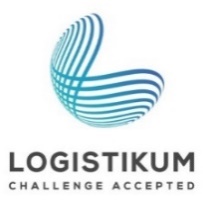 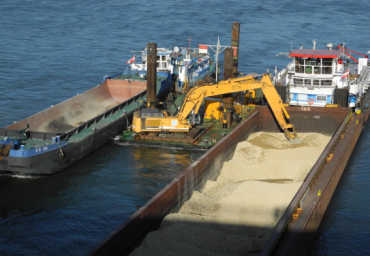 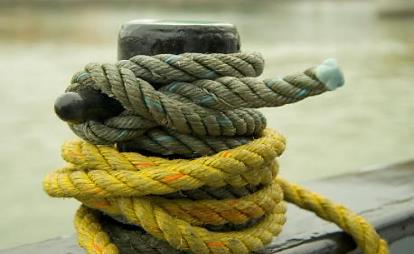 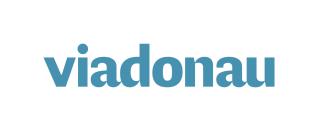 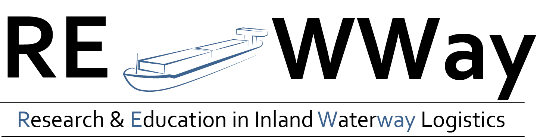 Die Binnenschifffahrts-Millionenshow
15 Fragen mit je 4 Antwortmöglichkeiten, aber nur eine davon ist richtig. Die Frage ist, welche?
Jeder Kandidat hat einen Telefonjoker, einen Publikumsjoker und einen 50:50-Joker. Nutzt sie weise, denn ihr werdet sie brauchen.
Es werden Fragen zu den folgenden Themenbereichen gestellt: Verkehrsträgervergleich, Schiffstypen, Logistik - Rahmenbedingungen und Kosten, International Waterways.

Viel Spaß wünscht das REWWay-Team!
Quelle: ORF
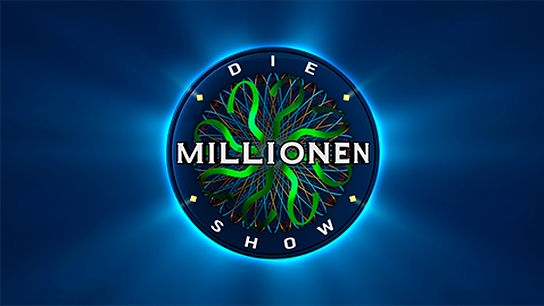 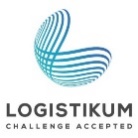 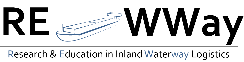 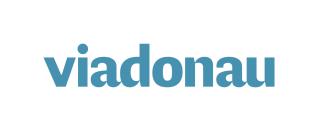 A: 150
D: 320
C: 280
B: 240
Wie viele LKWs benötigt man um dieselbe Transportkapazität wie ein Schubverband mit vier Leichtern zu haben?
C: 280
A: gleich weit
D: viermal so weit
C: dreimal so weit
B: doppelt so weit
Um wie viel weiter als ein LKW kann ein Binnenschiff eine Tonne Ladung bei gleichem Energieverbrauch transportieren?
D: viermal so weit
A: Binnenschiff
D: Flugzeug
C: LKW
B: Zug
Welches Verkehrsmittel verursacht die geringsten Unfall-, Lärm-, Schadstoff- und Klimakosten?
A: Binnenschiff
A: 2,8 %
D: 74,9 %
C: 18,4 %
B: 6,7 %
Wie groß war der Anteil des Binnenschiffs am Modal Split der EU-28 (Stand 2014)?
B: 6,7 %
A: 250 Mio.
D: 950 Mio.
C: 750 Mio.
B: 500 Mio.
Wie viele Tonnen an Gütern werden jährlich auf den Binnenwasserstraßen der EU transportiert (Stand 2013)?
B: 500 Mio.
A: 2.000 Tonnen
D: 5.000 Tonnen
C: 4.000 Tonnen
B: 3.000 Tonnen
Wie hoch ist die maximale Tragfähigkeit von Motorgüterschiffen?
A: 2.000 Tonnen
A: Schubverband
D: Selbstfahrer
C: Antriebsloser
B: Schubleichter
Wie werden Motorgüterschiffe noch genannt?
D: Selbstfahrer
A: Nachlauf
D: Prelauf
C: Vorlauf
B: Hauptlauf
Wie nennt man den ersten Abschnitt einer Transportkette?
C: Vorlauf
A: 5 Jahre
D: 20 Jahre
C: 15 Jahre
B: 10 Jahre
Wie alt sind durchschnittliche die Schubverbände auf der Donau (Stand 2013)?
D: 20 Jahre
A: CMNI
D: AXP
C: ABGB
B: BMVIT
Welches ist das internationale Regelwerk zum Frachtvertrag?
A: CMNI
A: Neuwagen
D: Blumen
C: Erze
B: Erdölerzeugnisse
Welches der folgenden Güter ist ein Gefahrengut?
B: Erdölerzeugnisse
A: Übernahme der Güter
D: Organisation des Nachlaufs
C: Zuweisung der Löschstelle
B: Zollerledigungen
Welche der folgenden Aufgaben übernimmt ein Versandspediteur?
B: Zollerledigungen
A: Steyr-Inn-Donau-Korridor
D: Enns-Elbe-Donau-Korridor
C: Rhein-Main-Donau-Korridor
B: Seine-Rhein-Donau-Korridor
Die wichtigste Binnenschifffahrtsachse auf dem europäischen Festland ist …?
C: Rhein-Main-Donau-Korridor
A: Donau
D: Amazonas
C:  Paraná
B: Rhein
Welche ist die Hauptverkehrsroute in Brasilien bezüglich Wasserstraßen?
D: Amazonas
A: Frankreich
D: Rumänien
C:  Deutschland
B: Niederlande
Welches Land innerhalb Europas hat die meisten verfügbaren Wasserstraßen?
A: Frankreich
Zusatzinformation
Wir hoffen unser Foliensatz hat Ihren Ansprüchen entsprochen!

         - Sie können den Foliensatz gerne Ihren Wünschen und Anforderungen entsprechend adaptieren und für Ihren Unterricht/Vorträge verwenden.

Für Fragen und Rückmeldungen stehen wir jederzeit gerne per Mail unter 
rewway@fh-steyr.at zur Verfügung.

Weitere Foliensätze finden Sie unter:

http://www.rewway.at/de/lehrmittel/pakete/ 

Haben Sie vielleicht Interesse an einer Exkursion oder einem Fachvortrag?
http://www.rewway.at/de/services/
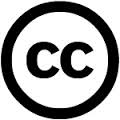 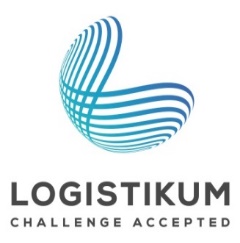 18